Student Name: __________________________________ 
Student ID: _________  Middle School: _______________
9th Grade Registration Form 
2024-2025
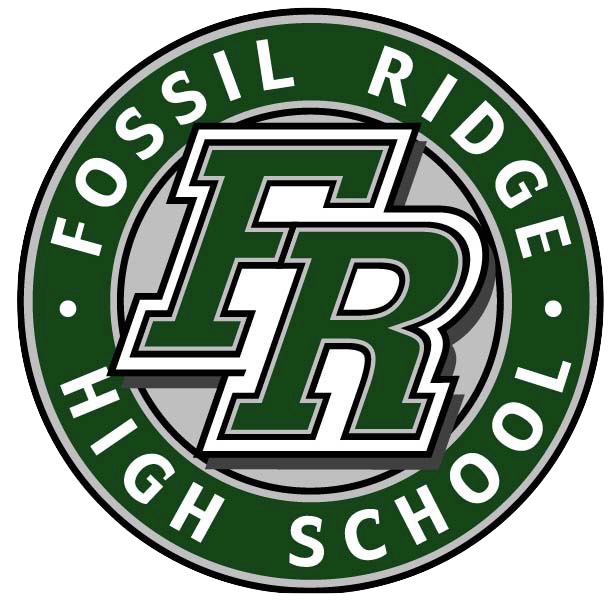 Directions
Consult the online Course Guide for course information, graduation requirements, and how to register. (www.frhscourseguide.org)
Place a ✓ in the course checkbox to indicate your choice. Semester-long courses are 10 credits. Quarter courses are 5 credits. 
Freshmen are recommended to sign up for at least 80 in the “Total Credits” box (reverse side). 80 credits is a full schedule.
= Indicates a Prerequisite or Audition required
Courses in orange
Read description in online Course Guide to ensure you meet the requirements.
= Current 8th grade subject area teacher 
    signature required
Teacher Signature 
REQUIRED
For CP (College Prep) options, Math, Science, and World Language courses, the signature/recommendation of your current 8th grade subject area teacher is required. We want students to communicate with their current teachers to assure the most thoughtful placement decision. 
For CP Courses FRHS recommends a B or higher in the current middle school subject area, as well as agreement to the homework load, which is typically 3-6 hours per week. 
For Math and World Language FRHS recommends a strong C or higher in the current grade level to be promoted to the next level.
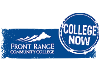 = FRCC Concurrent Enrollment class (Taught @ FRHS)
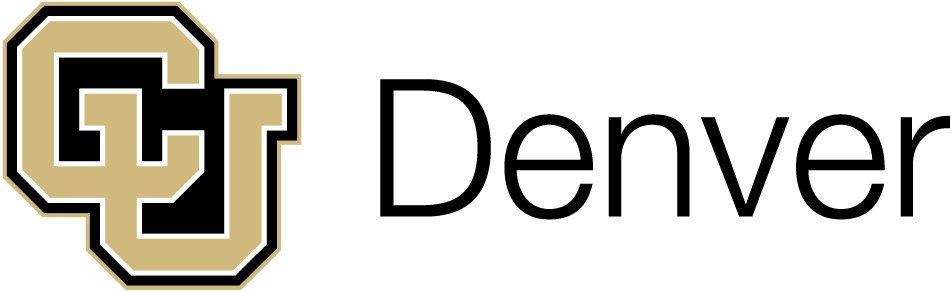 = CU Succeed class (Taught @ FRHS)
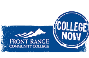 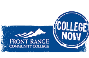 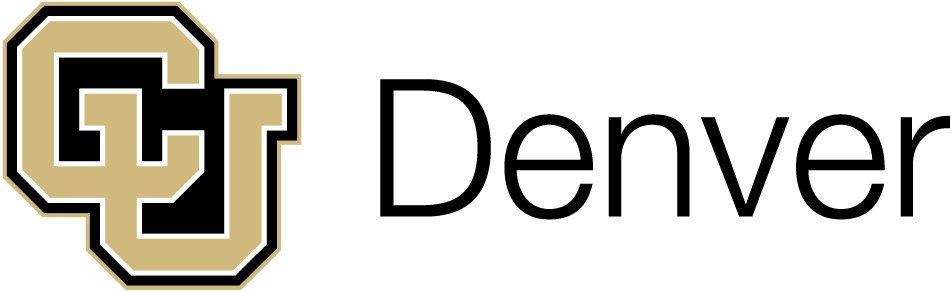 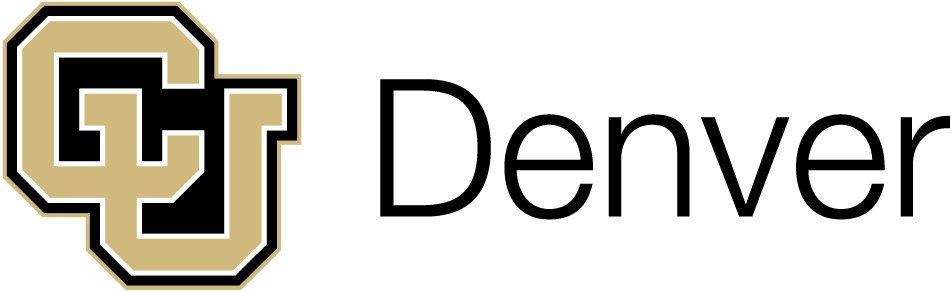 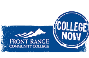 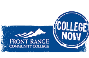 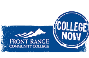 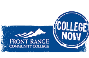 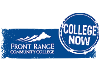 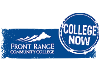 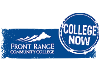 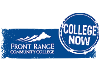 I have read the considerations (left) and authorize these course selections to be submitted to FRHS for processing.
I have read the considerations (left) and authorize these course selections to be submitted to FRHS for processing.